PAKISTAN POWER SECTOR

BACK-GROUND, PRESENT SITUATION 
&
FUTURE PLANS
POWER SECTOR - BACKGROUND
WAPDA was formed in 1958. The major responsibilities of WAPDA were;
   
Meet  electricity  demand of the country  (except area of Karachi) by installing new power plants, transmission lines and distribution system.
 
Develop hydro storage  project ( dams) for meeting irrigation and demand of the country and install hydro plants at dams locations.
2
POWER SECTOR- BACKGROUND
POWER SECTOR - BACKGROUND
WAPDA  Had Two Wings;
Power wing – Responsible for power matters
Water wing – Responsible for water matters
The WAPDA AUTHORITY consisted of;
Chairman
Member Power- Head of Power wing
Member Water – Head of Water wing
Member Finance – Head of Financial matters
3
POWER SECTOR - BACKGROUND
SECTIONS OF POWER WING WAPDA

Hydro Generation	plants
Thermal Generation plants		
Transmission	 lines and grid stations	
Distribution network for consumers
4
POWER SECTOR - BACKGROUND
The GoP approved Pakistan Power Sector Strategic Plan for restructuring and reform in 1992.
PEPCO was established in 1998 as an independent entity with mandate to split Power wing of WAPDA into various entities and then corporatize & commercialize the restructured entities.
PEPCO initiated the restructuring and reform process in 1998. The reform process was considerably slowed down beyond 2001 when PEPCO was reduced to a Division in WAPDA.
The GoP reactivated the mandate of PEPCO in October 2007 to bridge the increasing demand supply gap and to reduce the resulting load shedding in the country
 5. By the end of 2011, everybody was fed up with PEPCO, and now the restructured entities are being managed by the Ministry of Water & Power  directly.
5
PEPCO   SYSTEM
Hydro Generation			(Remains with WAPDA)
Thermal Generation		4  GENCOs
Transmission				1  NTDC	
Distribution				10 DISCOs
6
Consumers vs Consumption Pattern
7
Consumption Pattern Jul-2012 - Jun 2013
8
GENERATION SOURCES                June 2013
1. HYDRO
WAPDA			            6733
IPPS			              195
Sub Total		            6928
2. THERMAL 
EX. WAPDA GENCOs   	4785
IPPs			             8359
NUCLEAR		               650
Sub-Total			13794
GRAND TOTAL		20,722
9
Generation Sources (MW) June 2013
10
EXISTING GENERATING CAPABILITY   (June,  2013)
*    Hydro  availability based on last 5 years average
     **  Excludes 10% Forced Outages for GENCOs & 6.0% for IPPs
11
VARIATION IN GENERATION MIX
12
Reasons For Price Hike Of Cost Of  Electricity
Oil Prices are beyond control of Pakistan
Depletion of natural gas reserves
Non-conducive circumstances for foreign investments (national/regional instability)
Delay in exploitation of indigenous resources, i.e. Thar Coal  in South and huge hydel potential in Northen Areas
Theft of Electricity
13
PEPCO SYSTEM HISTORICAL SURPLUS / DEFICIT
24/12/2010
Advance Caution Of Load Shedding/Short Fall
 By 
Planning Power  WAPDA/NTDC In The Year 2000
15
Country wide Load Forecast of XWAPDA DISCOs’ & KESC (MW)
16
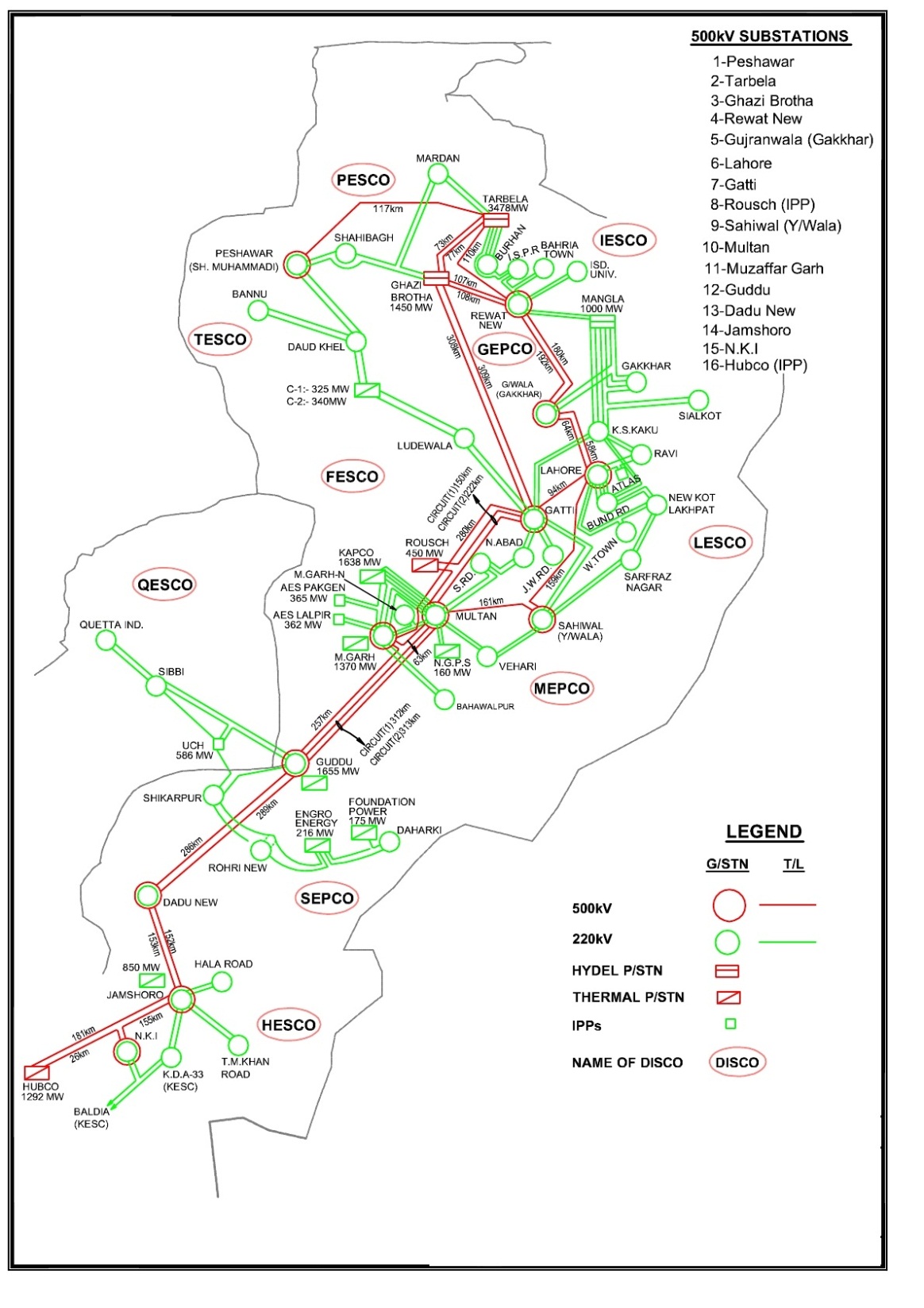 Existing Transmission Network of NTDC



500/220 kV Transformers (14,850 MVA)
220/132 kV Transformers (18,044 MVA)
500 kV Lines (5,078 km)
220 kV Lines (7,947 km)
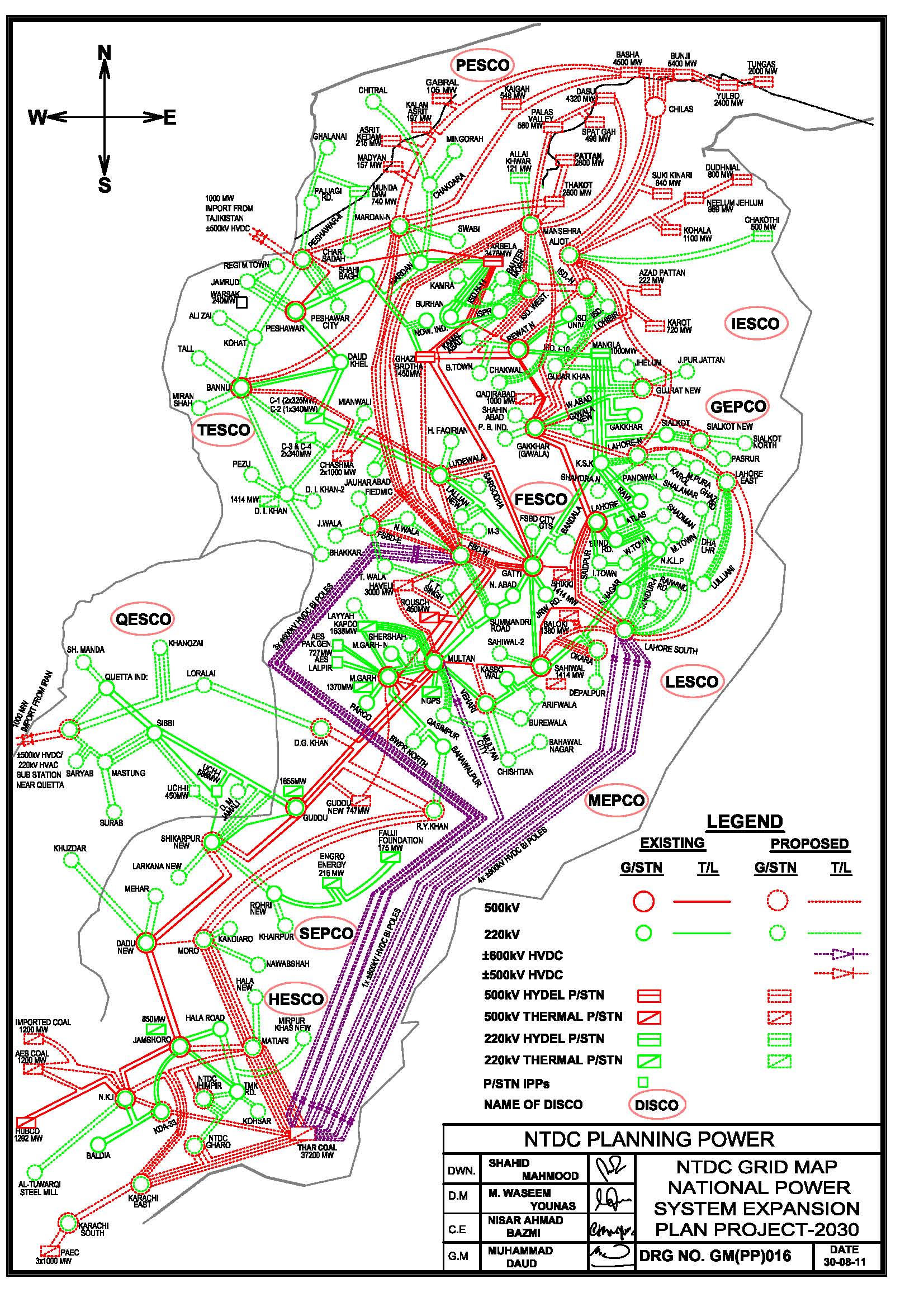 18
Long Term Transmission Expansion Plan
The proposed transmission expansion plan upto 2030 will be able to transmit about 90,000 MW power.
19
Comprehensiveness OF Transmission Expansion Plan
The Transmission Expansion Plan has been proposed  to successfully and safely evacuate power from the mega hydel projects in the Northern areas and Thar Coal Power projects in the Southern part of the country.
20
Finances Required
“Huge Investment to the tune of about 280 Billion USD are required by 2030 for reliable Generation and Transmission Expansion to meet the Forecasted Electric Power Demand.”
21
Situation after June, 2013
The present government has some aggressive plans to install coal fired plants at Gadani Power Park and Bin Qasim Karachi to bridge the gap in supply and demand by the year 2017.
The success in implementation of the plans, however depends on how much conducive environment is created for foreign investment.
22
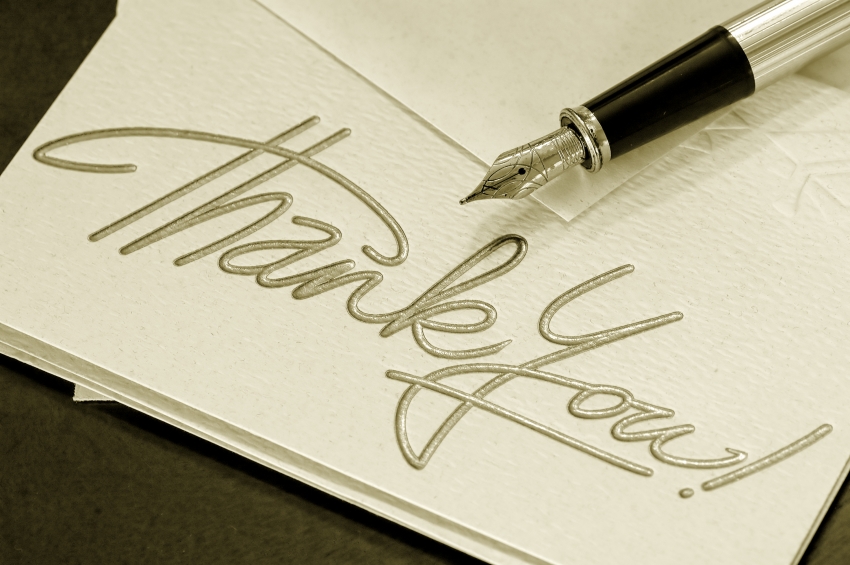